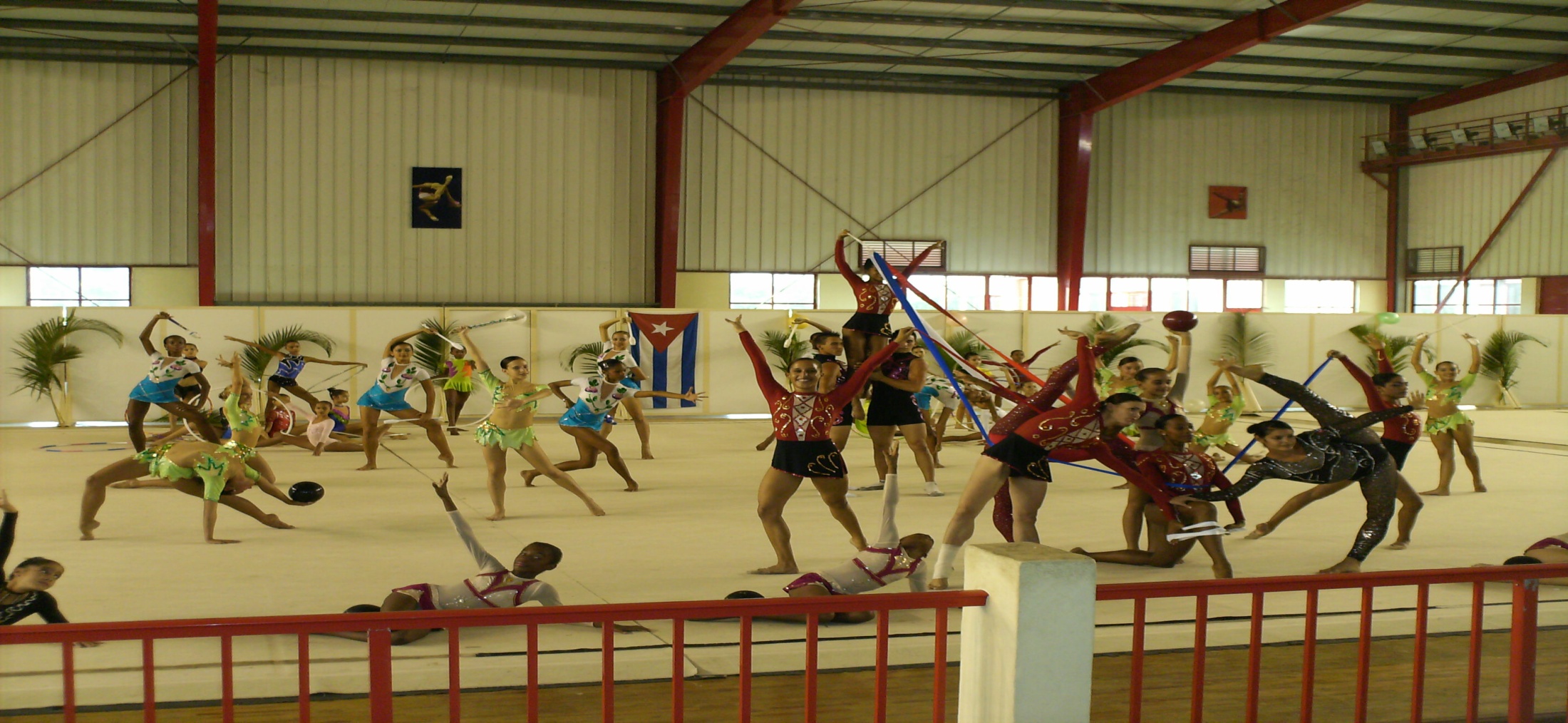 Programa Integral de Preparación del Deportista.
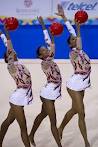 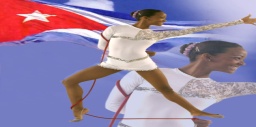 República de Cuba, 2016
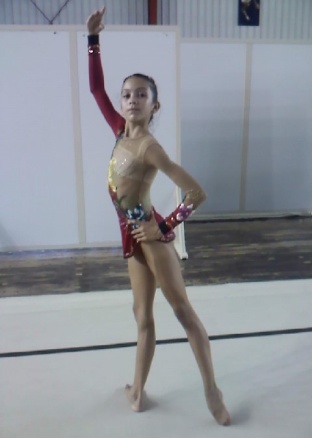 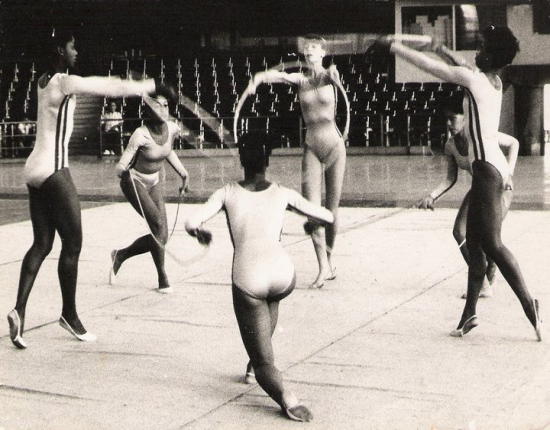 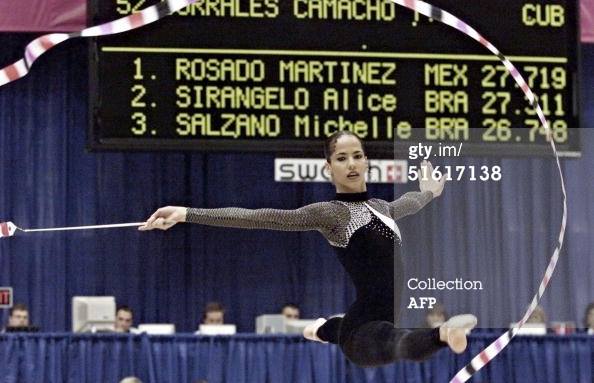 DEPORTE: Gimnasia Rítmica
Perfeccionamiento del  PIPD en Gimnasia Rítmica
Reelaboración de objetivos
Reevaluación y  actualización de los contenidos según
  Código de Puntuación del ciclo olímpico 2013-2016
Reordenamiento de los contenidos
Ubicación de simbología de los contenidos de técnica
    corporal
Inclusión de la categoría de adultos
Perfeccionamiento del sistema de selección (test,
 normas), según exigencias actuales
Inclusión del sistema de controles competitivos
Perfeccionamiento del  PIPD en Gimnasia Rítmica
Inclusión de formas de planificación (distribución de
 contenidos por tiempo en la unidad de entrenamiento
 y ciclo)
Inclusión de controles médicos
Enriquecimiento de las indicaciones metodológicas
Elaboración de glosario de términos
Inclusión el programa los resultados de investigaciones
 realizadas por especialistas cubanas, asentada
 en la bibliografía
Se incluyen referencias  fotográficas  obligatorias 
de las pruebas pedagógicas
Introducción
Conceptualización de qué es,  la  Gimnasia Rítmica, breve 
caracterización de sus modalidades competitivas.

 Breve reseña histórica del deporte (su surgimiento como 
 modalidad gimnástica independiente,   países  y escuelas más
 relevantes. Su introducción en Cuba , resultados y figuras más 
relevantes).

Bases de reglamento de deporte
 Documentos normativos
Distribución de los puntos de los ejer-
 cicios competitivos en individual y con –
 junto  por  modalidad de juicio
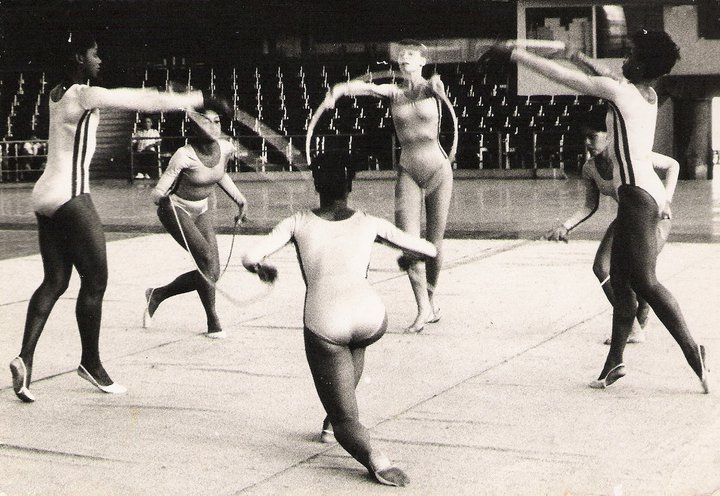 SISTEMA DE  ENSEÑANZA
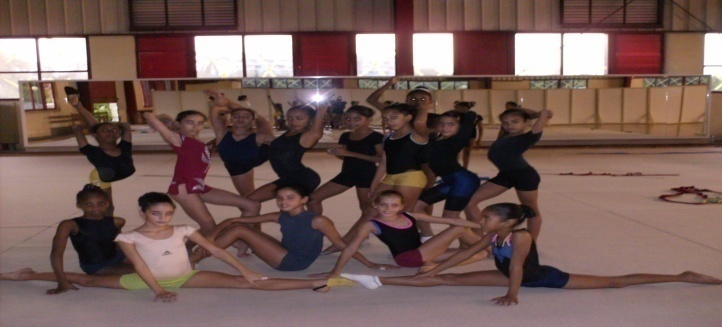 OBJETIVOS GENERALES.-
     OBJETIVOS GENERALES PARA LAS ÁREAS DEPORTIVAS
Crear hábitos de conducta, valores éticos y estéticos, rasgos volitivos de la personalidad y un espíritu colectivista y de responsabilidad en las niñas, basados en los principios de Educación Moral Socialista.
Potenciar el desarrollo multilateral, de capacidades físicas y habilidades deportivas de las niñas y adolescentes.
Garantizar la iniciación del aprendizaje de los elementos básicos de la Gimnasia Rítmica programados para estas edades, acorde con las exigencias técnicas actuales.
 Formar gimnastas con niveles de aptitud – actitud requeridos para engrosar las filas de Academias Provinciales y las Escuelas de Iniciación Deportiva Escolar.
SISTEMA DE  ENSEÑANZA
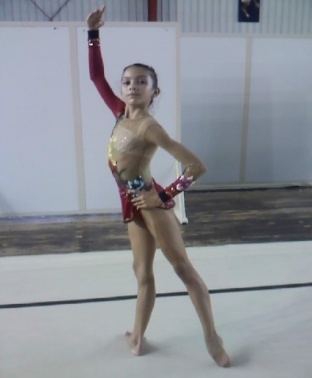 OBJETIVOS GENERALES.-
OBJETIVOS GENERALES PARA LAS EIDE y ACADEMIAS PROVINCIALES
Desarrollar hábitos de conducta, valores éticos, estéticos y político-ideológicos, como parte de la formación en los valores del sistema deportivo cubano.
Consolidar el desarrollo físico y deportivo de las jóvenes talentos 
Garantizar la formación de gimnastas con niveles de aptitud – actitud requeridos para engrosar las filas de la Escuela Nacional del Deporte.
SISTEMA DE  ENSEÑANZA
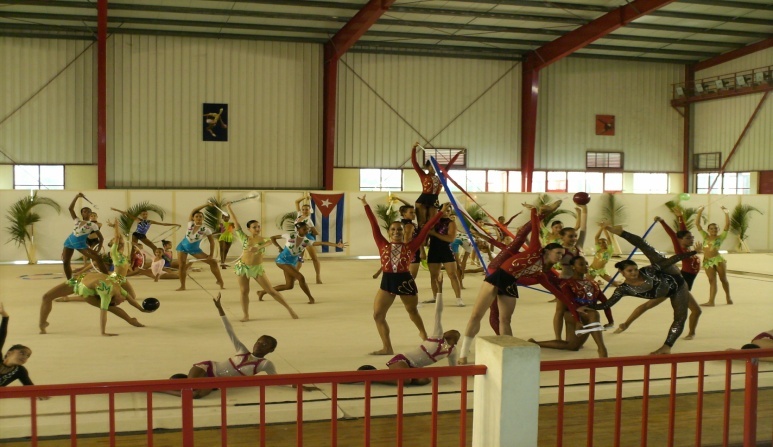 OBJETIVOS GENERALES.-
OBJETIVOS GENERALES PARA LOS  CENTROS NACIONALES
Tributar a la consolidación y perfeccionamiento de la formación integral del deportista acorde a los principios de nuestra sociedad socialista.
Contribuir  al perfeccionamiento de la preparación física, técnico-táctica y psicológica de la gimnasta
Conformar una óptima calidad deportiva, garantizando el relevo de las selecciones nacionales, juveniles o de mayores del país.
Garantizar  los propósitos competitivos nacionales  e internacionales planteados en la estrategia  de desarrollo del deporte para este ciclo.
SISTEMA DE  ENSEÑANZA
Cada etapa contiene:
Objetivos específicos
Indicaciones metodológicas
Objetivos, contenidos por componentes de la preparación por grupo de edades
Preparación  teórica
Preparación artístico estética
Preparación física (para cada edad)
Preparación técnica (para cada edad)
Preparación psicológica
                                                    Ejemplo 9 años
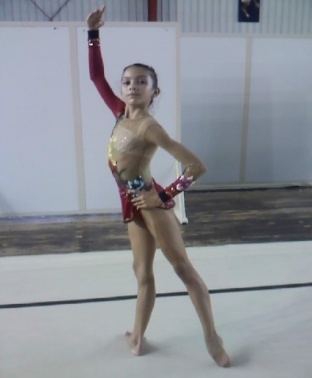 SISTEMA DE  SELECCIÓN DEPORTIVA
Criterios , metodología , pruebas y normas de selección:
Selección inicial   

Selección  por etapas

Selección  para la conformación de equipos
Información necesaria…
El programa de enseñanza  se divide por unidades en cada edad desde los 6 hasta los 15 años.
En la etapa de preparación inicial las unidades tienen una duración de dos meses. (6-8 años)
A partir de 9 años la duración de las unidades es  un mes y medio.
Desde 6 hasta los 9 años se trabajará por programa de enseñanza  integrando a ello la planificación de los contenidos para el desarrollo de la  condición física.
A partir de 10 años se trabajará por plan de entrenamiento, donde se integrará el programa de enseñanza  (duración unidad  = duración mesociclo)
Fouette con grand ecart dif. 7 (0,3ptos.)
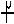 Zancada con cambio de piernas, por pierna flexionada dif. 10 (0,2ptos).
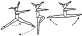 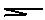 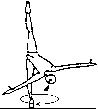 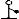 Rotación en penché, dif 6  ( 0,4ptos)
Fouette con piernas por encima de la horizontal, con dos o tres formas diferentes tour de 90° dif. 4 (0,5ptos)
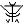 Competencias: Esperanza Olímpica y el Festival Pioneril desde el nivel municipal hasta  nivel provincial (6,7 y 8 años) y la Liga Estudiantil desde el nivel municipal hasta  nivel provincial 8 años.
DISTRIBUCION DEL TIEMPO POR CONTENIDOS  DE  LA PREPARACIÓN. 9 AÑOS
DISTRIBUCION DEL TIEMPO POR CONTENIDOS DE LA PREPARACION.
10 – 12 AÑOS
Glosario
Ej. Ejercicios Individuales
BIBLIOGRAFIA

*Ameller, Reyes S. 2003. Metodología de preparación específica para el mejoramiento de las elevaciones de piernas al frente y lateral en el grand ecart a más de 180 grados. La Habana. Tesis  no publicada (en opción al grado científico de Doctor en Ciencias de la Cultura Física). UCCF “Manuel Fajardo”,

*Ameller Reyes, S. Miembro de la Comisión Nacional de Gimnasia. 2005 La Planificación y sus características en Gimnasia Rítmica. Conferencia impartida en Curso nacional de entrenadoras. La Habana

*Bequer, Soto del Valle T. 2003 Estudio de la creatividad motriz. La Habana. Tesis no publicada en opción al título de máster en Metodología del Entrenamiento Deportivo. UCCF “Manuel Fajardo”,

*Delgado Alfaro M. y M, Ilisástigui Avilés. 2012 Pasos y carreras. Multimedia. UCCF “Manuel Fajardo”, La Habana.  

*Dirección de Alto Rendimiento. Programa integral de preparación del deportista. Proceso de perfeccionamiento. Ciclo 2013 – 2016. 2012
Split cm: La gimnasta se colocará en la posición de split manteniéndose 30 segundos (lateral y de frente) apoyada por los pies, entre dos cajones suecos, sujetándose además de dos barras paralelas que estarán a ambos lados del cuerpo, de tal forma que la gimnasta pueda lograr la mayor amplitud (con la colocación correcta del cuerpo) a partir de la influencia de su propio peso. ..
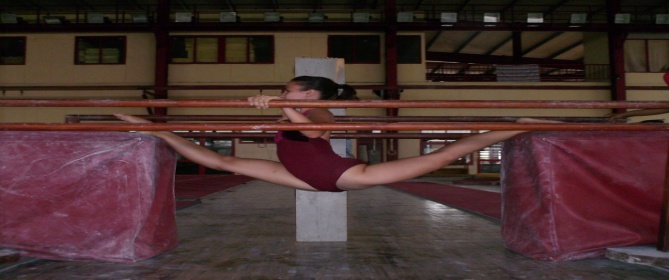 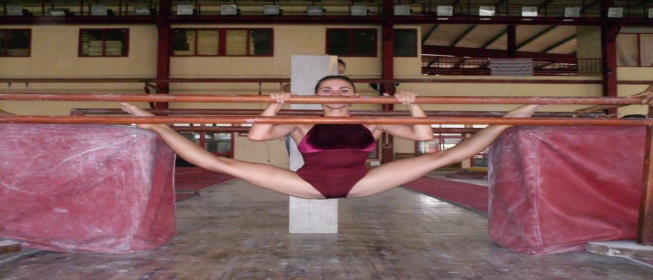 CRITERIOS A TENER EN CUENTA EN LA SELECCIÓN INICIAL
1ra Etapa Preliminar.

Estado de salud
Estructura y composición corporal
Desarrollo motriz
Características psicológicas
Zonas de valores para la talla y el peso
para la selección y evaluación de  las gimnastas por edades.
CRITERIOS A TENER EN CUENTA EN LA SELECCIÓN INICIAL
(2da Etapa)

Capacidad de asimilación de las cargas de entrenamiento.
Capacidad de aprendizaje motor
Grado de motivación hacia la actividad
CRITERIOS A TENER EN CUENTA EN LA SELECCIÓN POR ETAPAS
Desarrollo físico típico del deporte practicado
Nivel de preparación física
Nivel de preparación técnica
Resultados deportivos y su progresión.
Perfil psicológico específico del deporte practicado
Valores de referencia para los indicadores morfofuncionales
CRITERIOS A TENER EN CUENTA EN LA SELECCIÓN PARA LA CONFORMACIÓN DE EQUIPOS.
Resultados en los controles de preparación
Resultados de competencias anteriores
Utilidad al equipo.
Resultados pronósticos
Cumplimiento del plan de preparación del ciclo
Disciplina en el entrenamiento y en competencias
Lesiones existentes
Estabilidad de los resultados obtenidos
Experiencia competitiva
Estabilidad emocional ante la competencia
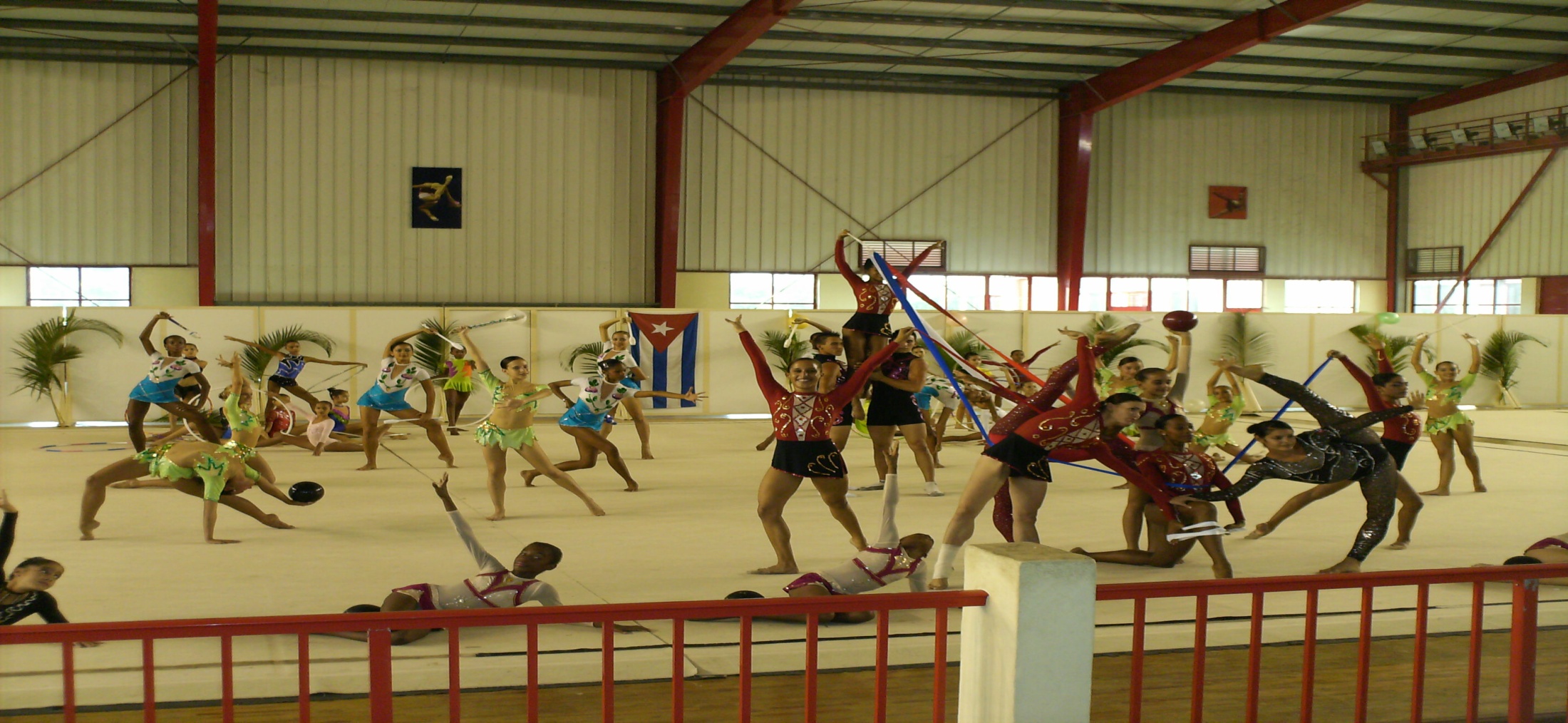 Programa Integral de Preparación del Deportista.
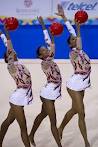 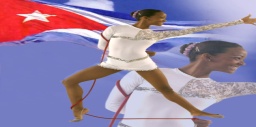 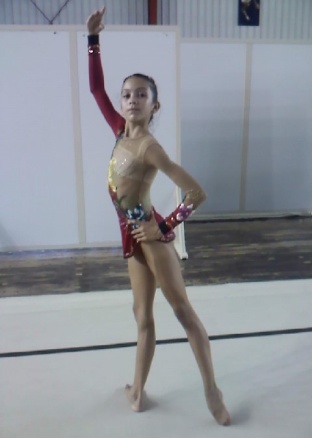 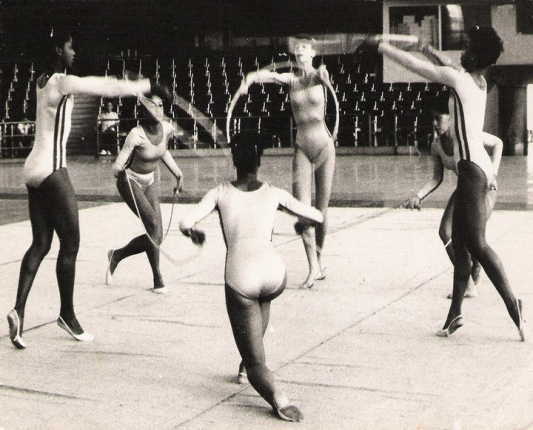 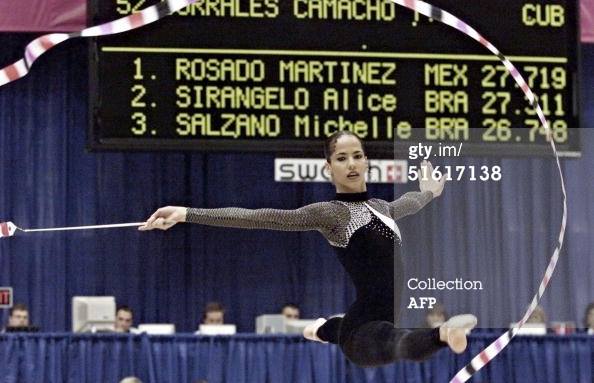 MUCHAS GRACIAS
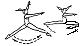 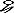 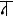 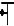 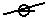 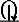